Концепция системы оценки соответствия профессиональных  компетенций экспертов на право подготовки заключений  экспертизы проектной документации и (или) результатов инженерных изысканий
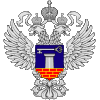 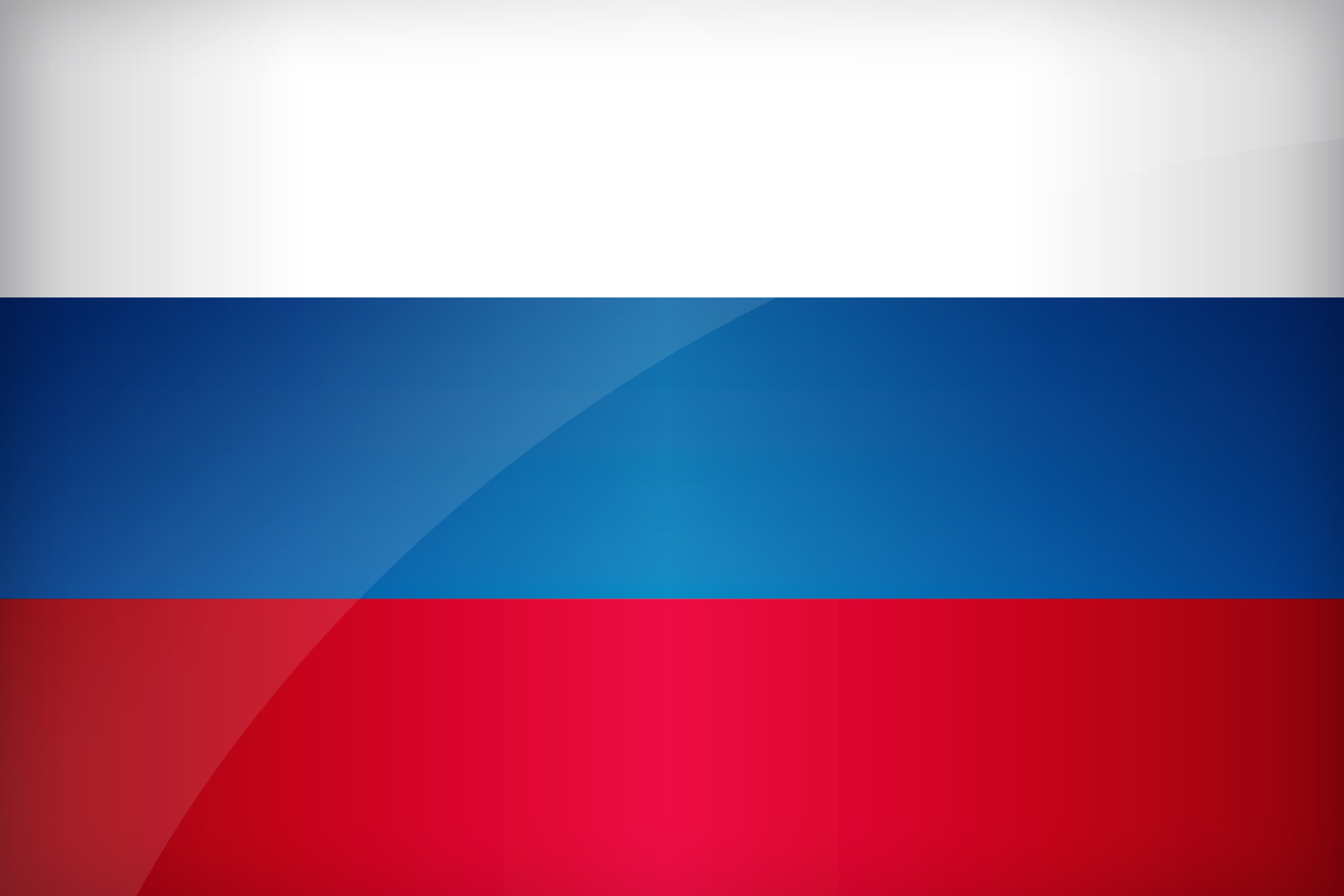 Оценка  аналогов. Эксперты  судебной экспертизы
1
Федеральный закон "О государственной судебно-экспертной деятельности в Российской Федерации" 
от 31.05.2001 N 73-ФЗ (действующая редакция, 2016)

Статья 13. Профессиональные и квалификационные требования, предъявляемые к эксперту

   Должность эксперта в государственных судебно-экспертных учреждениях может занимать гражданин Российской Федерации, имеющий высшее образование и получивший дополнительное профессиональное образование по конкретной экспертной специальности в порядке, установленном нормативными правовыми актами соответствующих федеральных органов исполнительной власти. Должность эксперта в экспертных подразделениях федерального органа исполнительной власти в области внутренних дел может также занимать гражданин Российской Федерации, имеющий среднее профессиональное образование в области судебной экспертизы.
    Определение уровня квалификации экспертов и аттестация их на право самостоятельного производства судебной экспертизы осуществляются экспертно-квалификационными комиссиями в порядке, установленном нормативными правовыми актами соответствующих федеральных органов исполнительной власти. Уровень квалификации экспертов подлежит пересмотру указанными комиссиями  каждые  пять лет.
2
Положение об аттестации государственных экспертов  судебно –экспертных  учреждений Министерства юстиции  Российской Федерации. Приказ Министерства юстиции  Российской Федерации от 12 июля 2007 г. № 142.
3
Положение об организации  профессиональной подготовки и  повышения квалификации государственных судебных экспертов  учреждений Министерства юстиции Российской Федерации. Приказ Минюста  России  от 15.06.2004 года №112
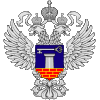 МИНСТРОЙ РОССИИ 
ФАУ «РОСКАПСТРОЙ»
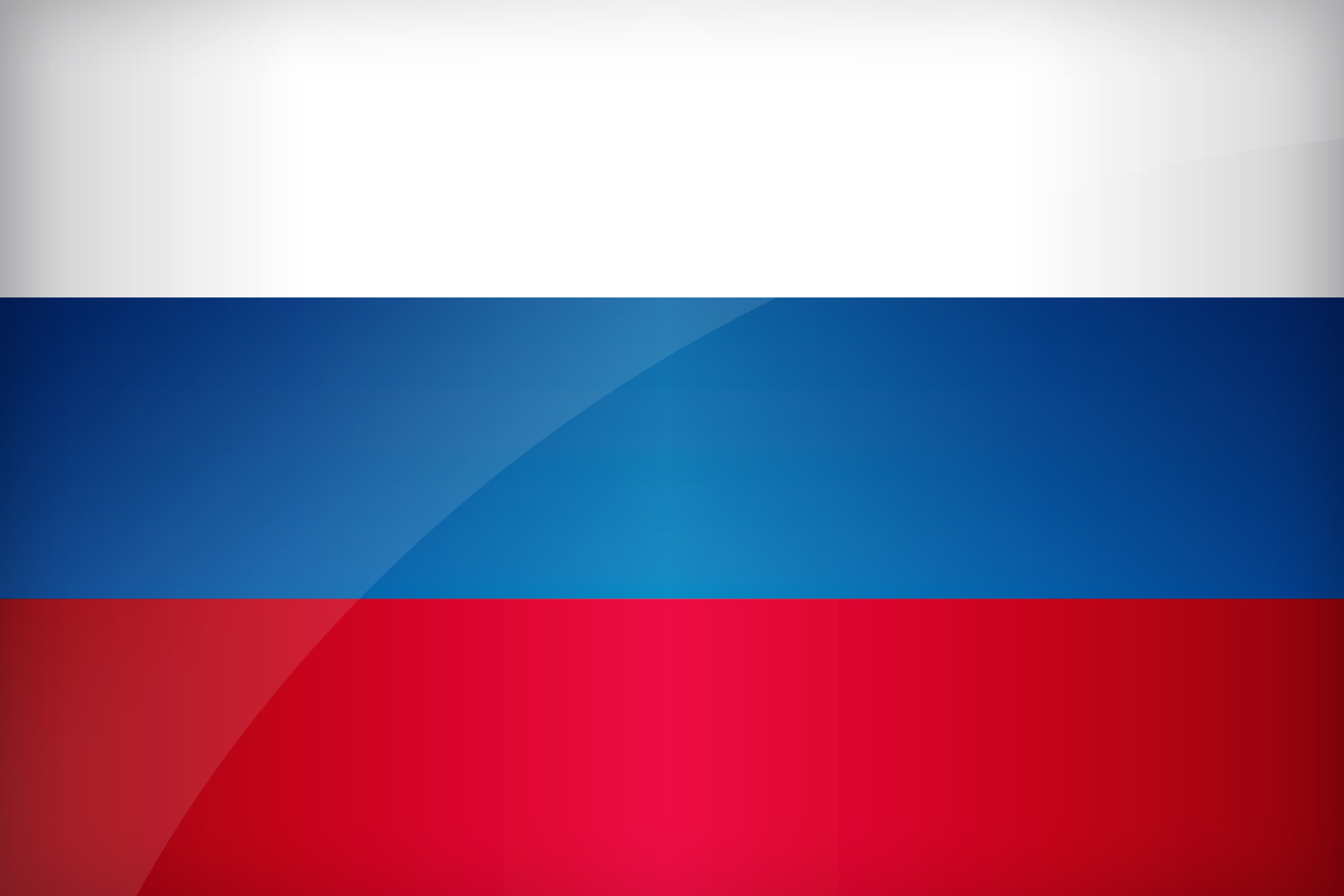 Структура системы оценки соответствия  профессиональных  компетенций  экспертов
Диплом о профильном ВПО.
Диплом о профпереподготовке по заявленному направлению. 
Удостоверение о повышении квалификации.
ОБРАЗОВАТЕЛЬНЫЙ   СЕГМЕНТ
АТТЕСТАЦИЯ
Допуск  к аттестации
(квалификационные  требования)
Обязательная 
Профессиональная переподготовка  по профилю, соответствующему заявленному направлению экспертной деятельности (не менее  250 аудиторных  часов)
Электронное  тестирование
Аттестационная  комиссия  по итогам  переподготовки  и ее председатель  
утверждаются  Приказом  Минстроя  России
Аттестационная  комиссия , утвержденная Приказом Минстроя
Диплом
на право ведения  нового вида  профессиональной  деятельности  в  области  экспертизы  проектной документации  и (или) результатов  инженерных изысканий по  заявленному направлению  деятельности
Почтовое уведомление  о результатах  электронного  тестирования
Право подготовки заключений экспертизы проектной документации и (или) результатов инженерных изысканий
Обязательное
повышение квалификации
по профилю, соответствующему  заявленному направлению экспертной деятельности .
( не менее  72 аудиторных  часов   не  реже 1 раза  в 3  года)
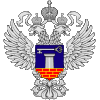 МИНСТРОЙ РОССИИ 
ФАУ «РОСКАПСТРОЙ»
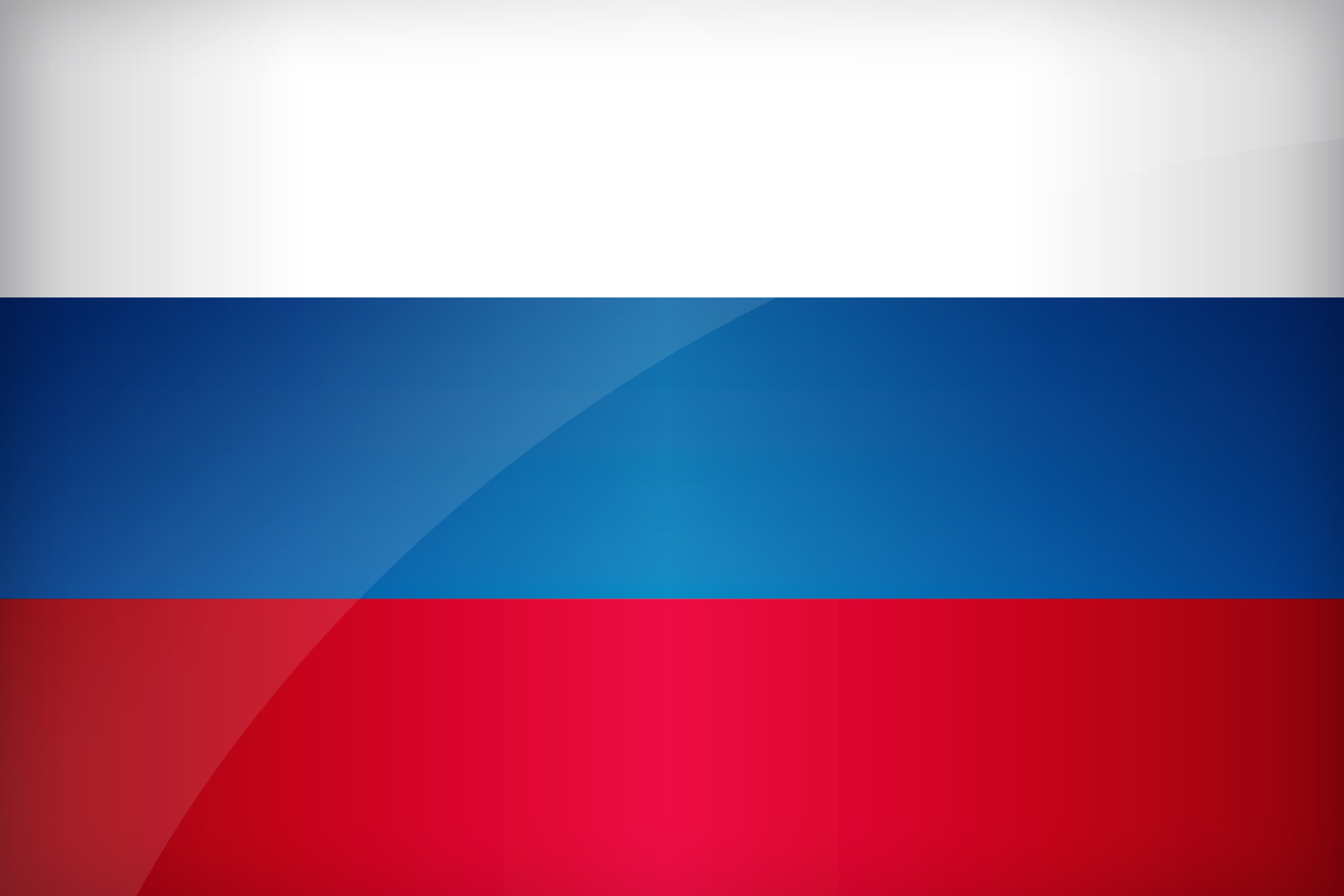 Последовательность мероприятий по введению в действие системы
Внесение изменений  в Градостроительный Кодекс  РФ
Ст. 49.1. п.1 + дополнительное  профессиональное  образование по  соответствующему  направлению  экспертной деятельности
Ст. 49.1.  п. 6. + Требования к  дополнительному профессиональному  образованию по  соответствующему направлению  экспертной  деятельности
Внесение  изменений  в Постановление Правительства  РФ  то 31.03. 2012 г. № 271 «О порядке аттестации на право подготовки  заключений  экспертизы проектной  и (или)  результатов инженерных изысканий».
В тексте  Положения:
Измененные  квалификационные требования  к претендентам.
+ п.6 Требования к  дополнительному профессиональному  образованию по  соответствующему направлению  экспертной  деятельности
В  тексте  Постановления:
Через подведомственные организации осуществляется в пределах установленных Минстроем России Государственным заданием средств, предусмотренных на  обеспечение управления в сфере установленных функций.
Требования к  дополнительному профессиональному  образованию в  области  экспертизы  проектной документации  и  результатов  инженерных изысканий
Типовые  программы  профессиональной переподготовки и  повышения квалификации  в  области  экспертизы  проектной  документации  и результатов  инженерных изысканий
Требования  к профессорско-преподовательскому составу  и составу  членов Аттестационных комиссий  ДПО
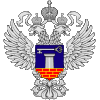 МИНСТРОЙ РОССИИ 
ФАУ «РОСКАПСТРОЙ»
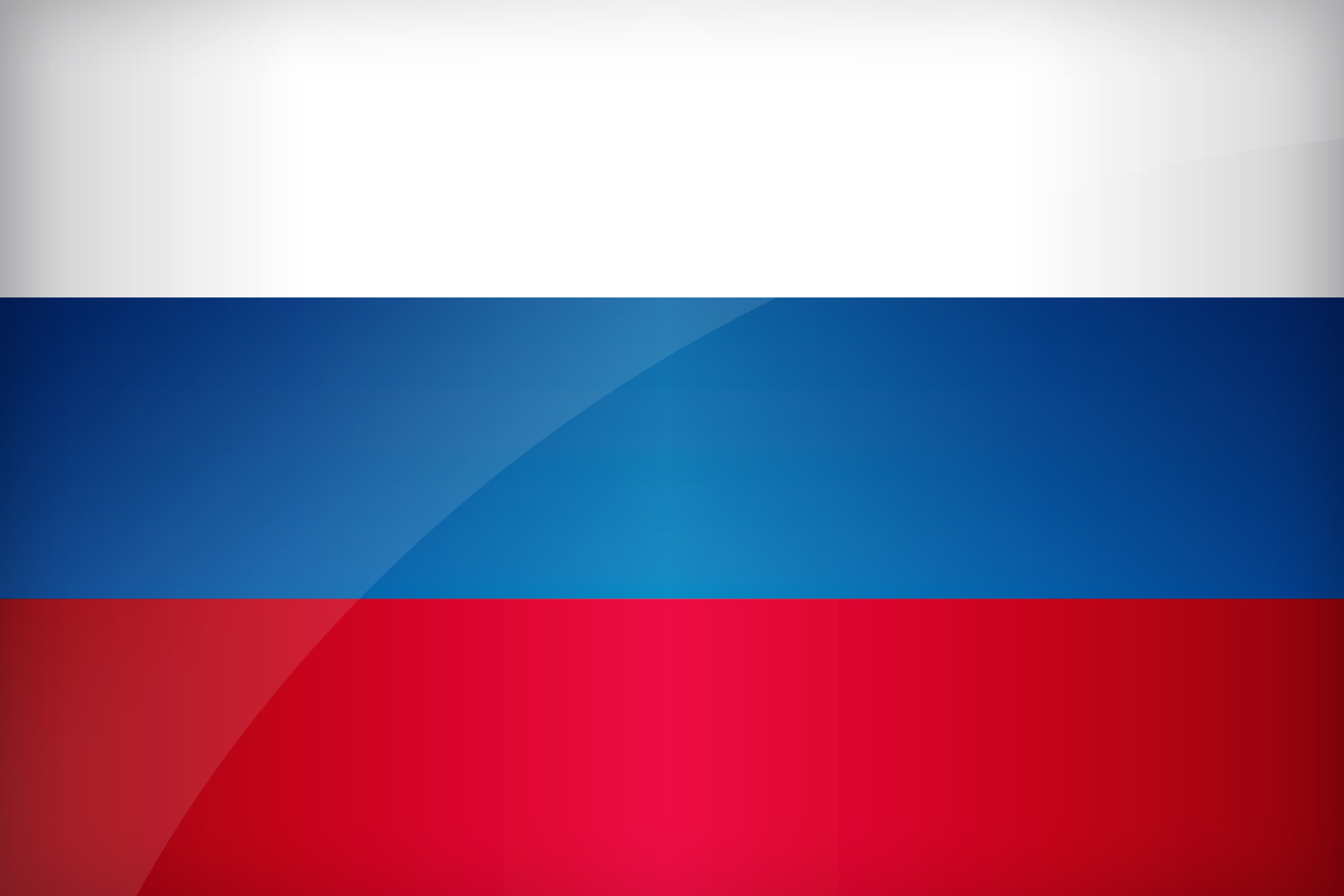 Типовая программа профессиональной переподготовки
ОБЩАЯ   ЧАСТЬ
Модуль 1.  Основы  экспертной  деятельности  ( Правовые основы  экспертной деятельности и экспертные принципы. Статус  и режим эксперта. Экспертные исследования. Методология  экспертиз. Юридическая  ответственность эксперта)
Модуль 2. Система технического регулирования градостроительной деятельности. Структура, состояние,  проблемы перспективы.  Гармонизация  отечественной системы  технического регулирования  с международными системами. Специальные технические условия. Разработка, утверждение, экспертиза
Модуль 3. Экспертиза  проектной документации , представленной в формате BIM – технологий
Модуль 4. Оценка  безопасности объекта на стадии экспертизы  проектных решений  и результатов инженерных изысканий. Юридическая ответственность за правонарушения в сфере экспертизы проектной документации и результатов инженерных изысканий. Анализ судебной практики.
Модуль 5. Методология  экспертизы обоснования инвестиций  и  достоверности  сметной стоимости  строительства. Типовое  проектирование.
Модуль 6. Электронный документооборот  в системе экспертизы  проектной документации и результатов инженерных изысканий
СПЕЦИАЛИЗИРОВАННАЯ ЧАСТЬ
по  соответствующему направлению  экспертной  деятельности
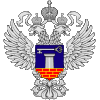 МИНСТРОЙ РОССИИ 
ФАУ «РОСКАПСТРОЙ»
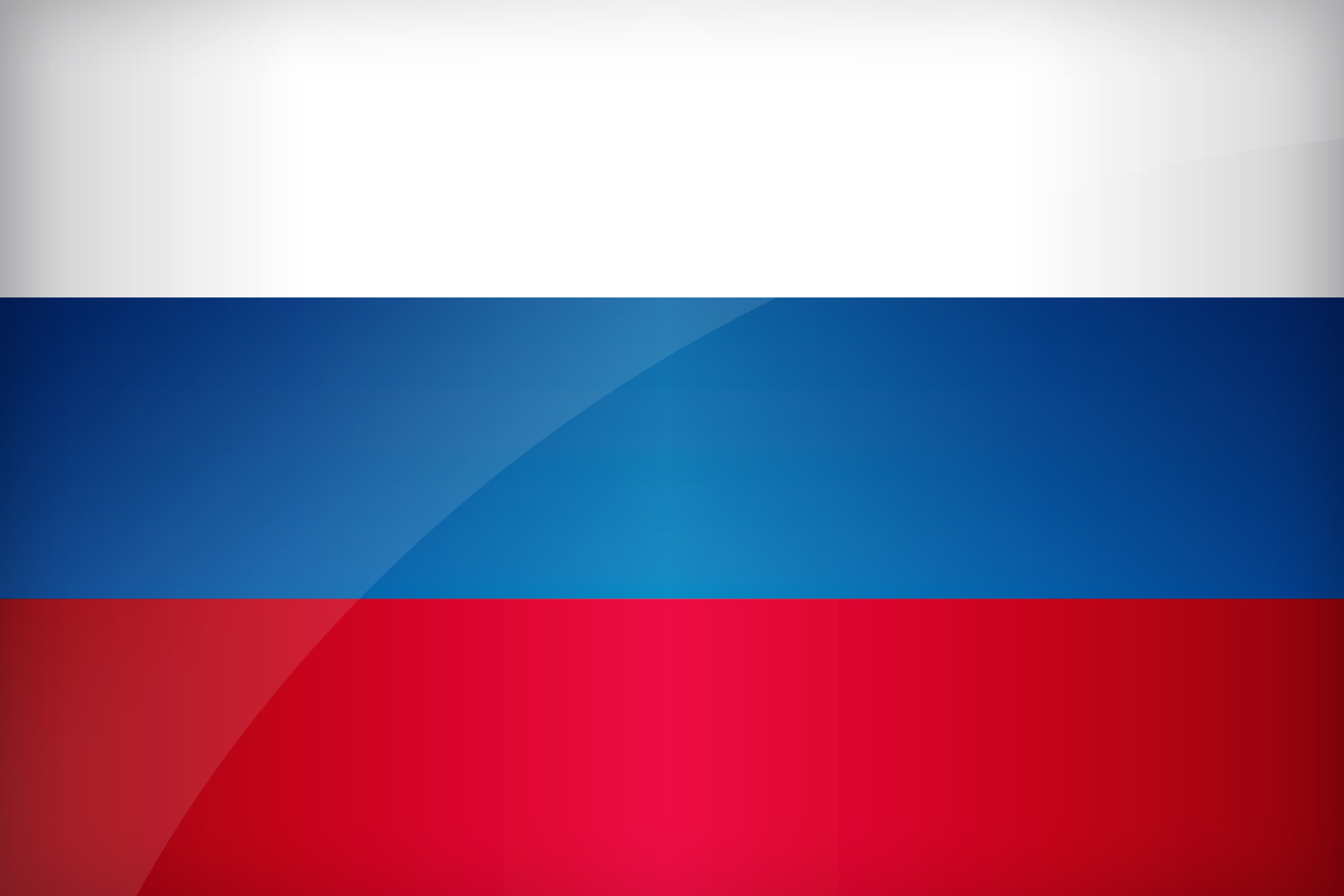 Формирование профессорско-преподавательского состава для ведения обучения а регионах России
ФИЛИАЛЫ 
ФАУ «ГЛАВГОСЭКСПЕРТИЗЫ»
АРХИТЕКТУРНО-СТРОИТЕЛЬНЫЕ  ВУЗы
ФИЛИАЛЫ 
ФАУ «РОСКАПСТРОЙ»
г. Рязань
Уральский государственный  архитектурно-художественный  университет
г. Екатеринбург
г. Екатеринбург
г. Нижний Новгород
Нижегородский  АСУ
г. Воронеж
Воронежский  АСУ ВГТУ
Архитектурно-строительный институт СибГИУ (Новокузнецк)
г. Новокузнецк
г. Ростов на Дону
г. Ростов -на -Дону
Академия строительства и архитектуры  ДГТУ (Ростов)
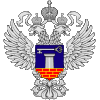 МИНСТРОЙ РОССИИ 
ФАУ «РОСКАПСТРОЙ»
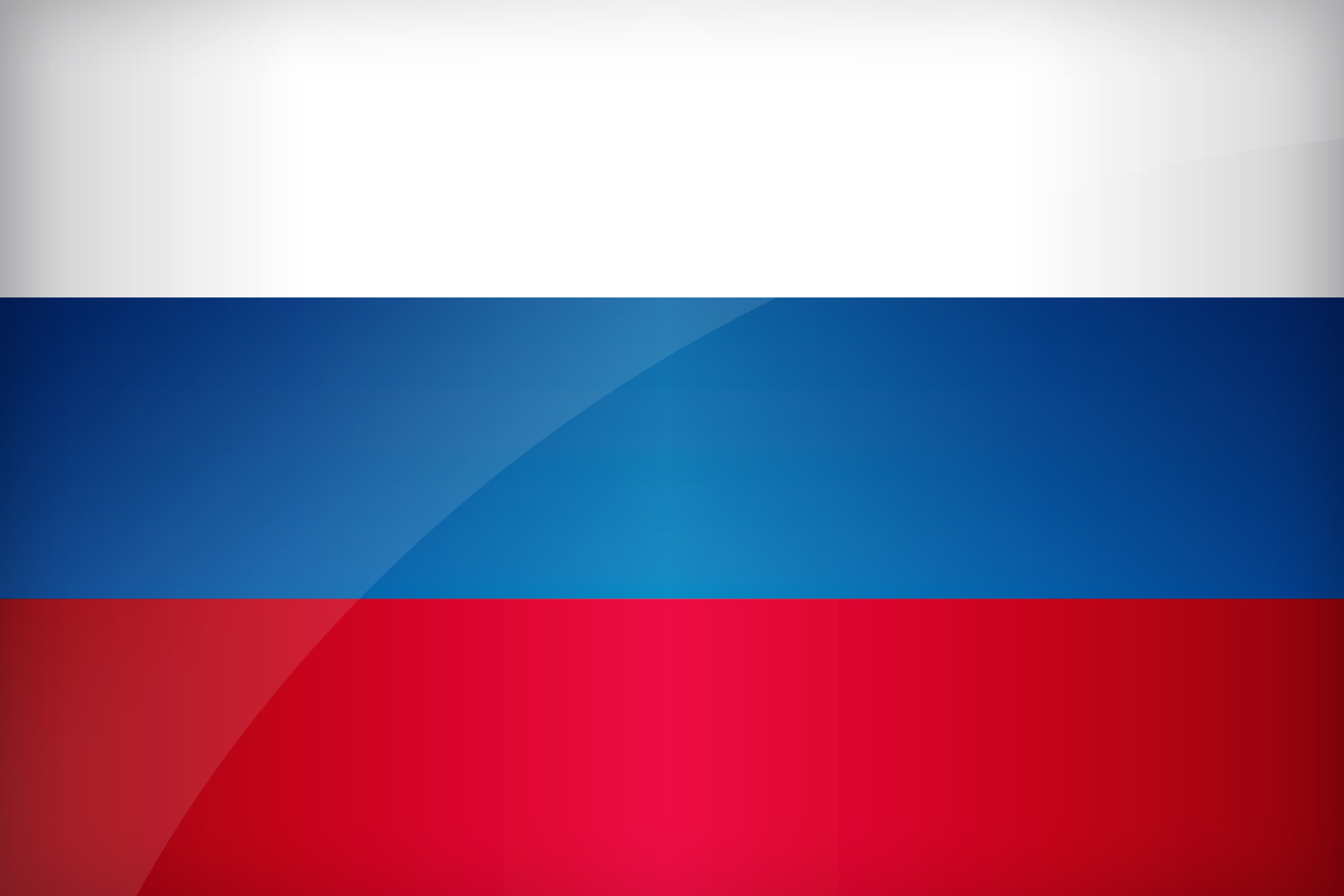 Спасибо за внимание
Адрес: 129329, г. Москва, Игарский проезд, дом 2Телефоны: (495) 739-45-82, (495) 739-45-83Сайт:  www.roskapstroy.comE-mail: mail@roskapstroy.com
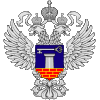 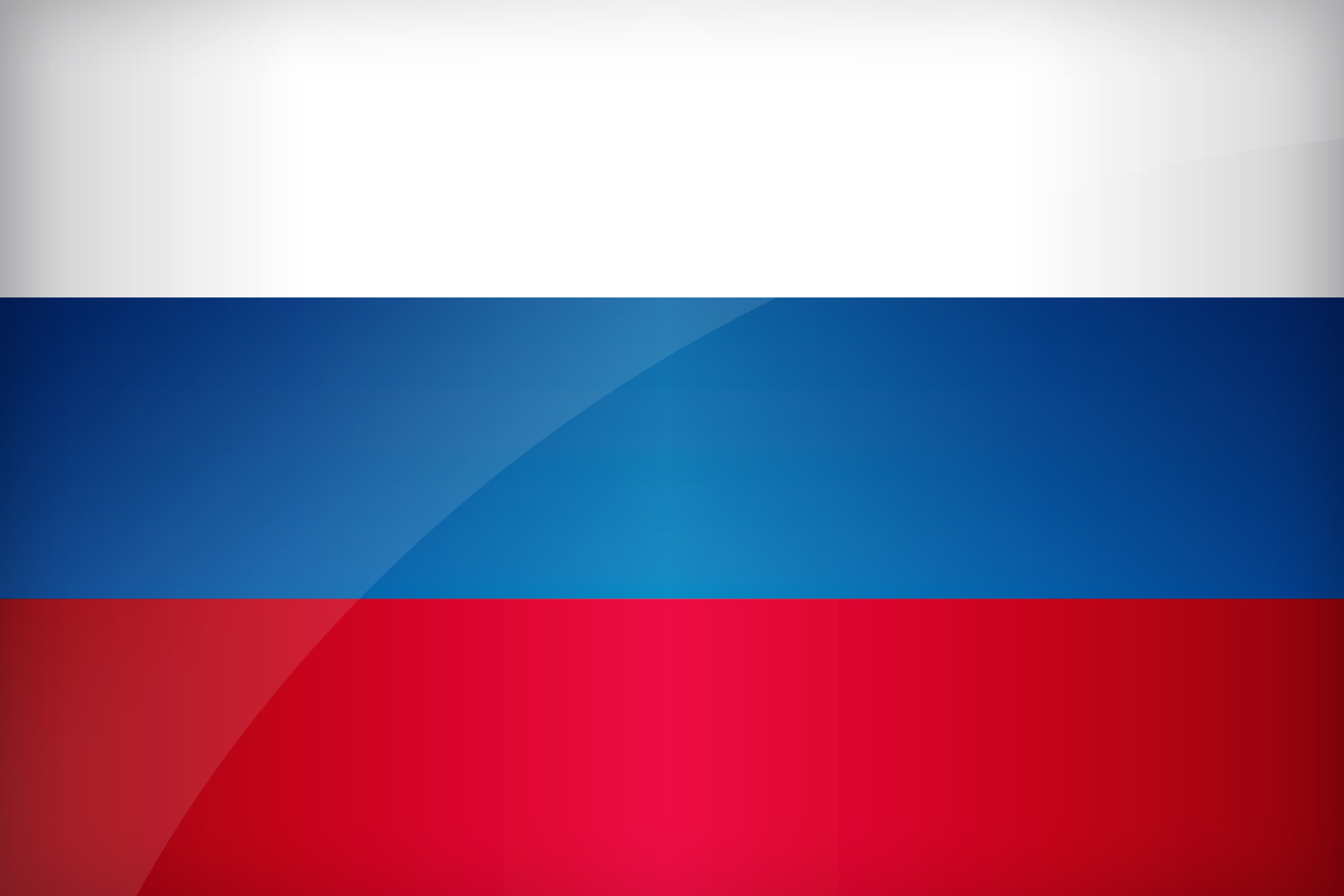